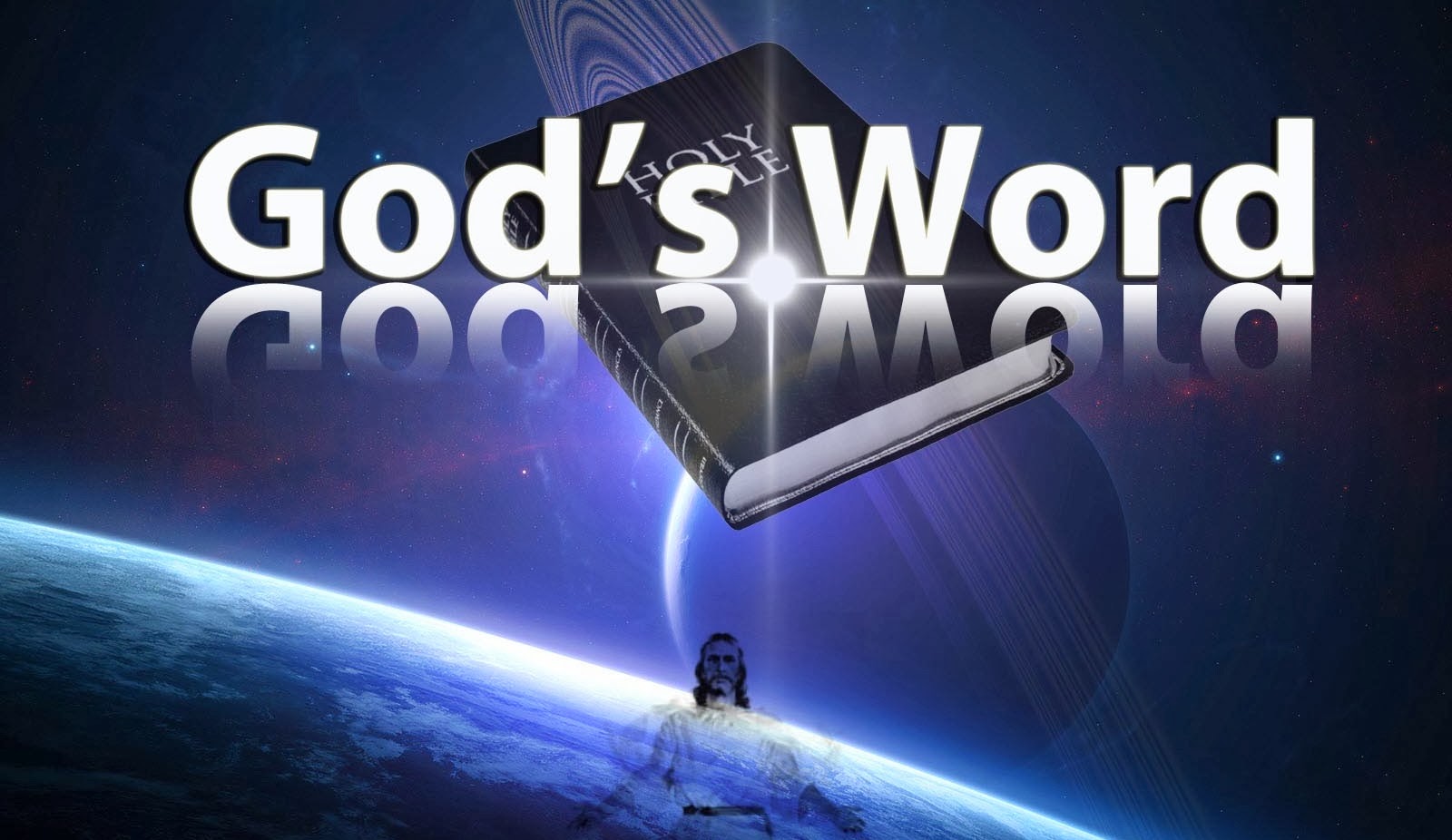 Manik
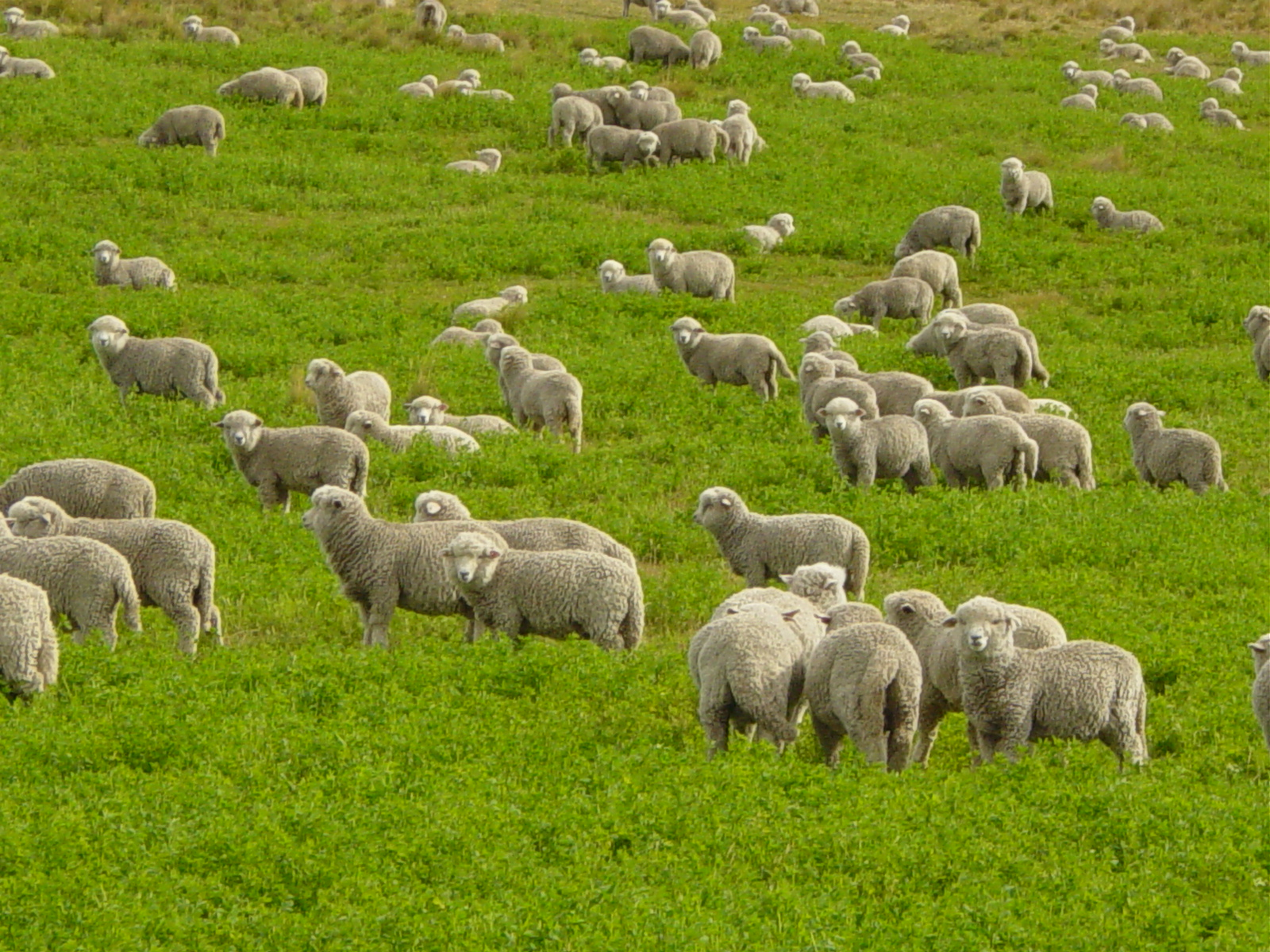 Our Shepherd Leads Us
Psalm 23
Manik Corea, Crossroads International Churchcicfamily.com & biblestudydownloads.com
THE COREAS in Bangkok
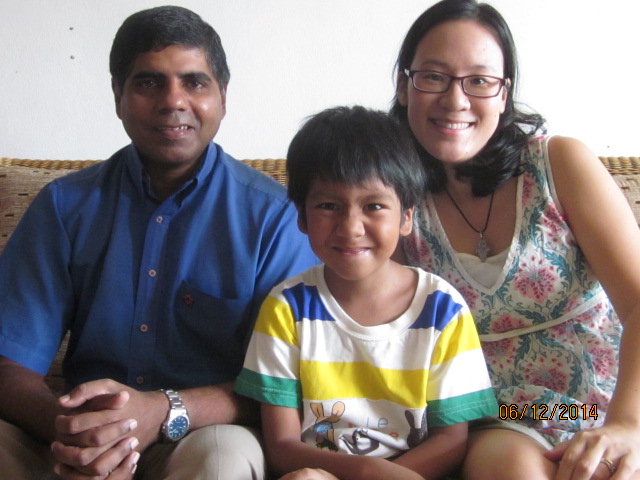 All Nations Bangkok
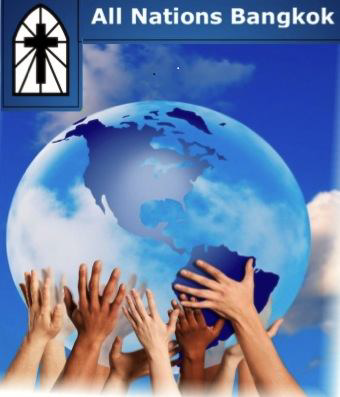 Brief snapshots:
 7th year in Thailand
 Working for NAMS – regional base for South-
  East Asia 
 Begun All Nations as our first base in Sept.  
  2012 (We’ve been supported by CIC since).
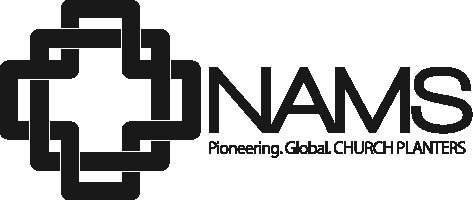 Our Vision:
Plant worshipping communities of missionary disciples, meeting regularly in cells and congregations, seeking to transform their communities for Christ.
TO DATE
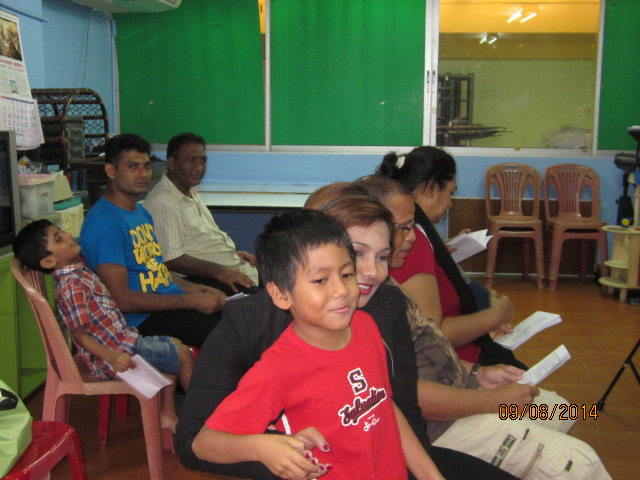 Disciple-making groups
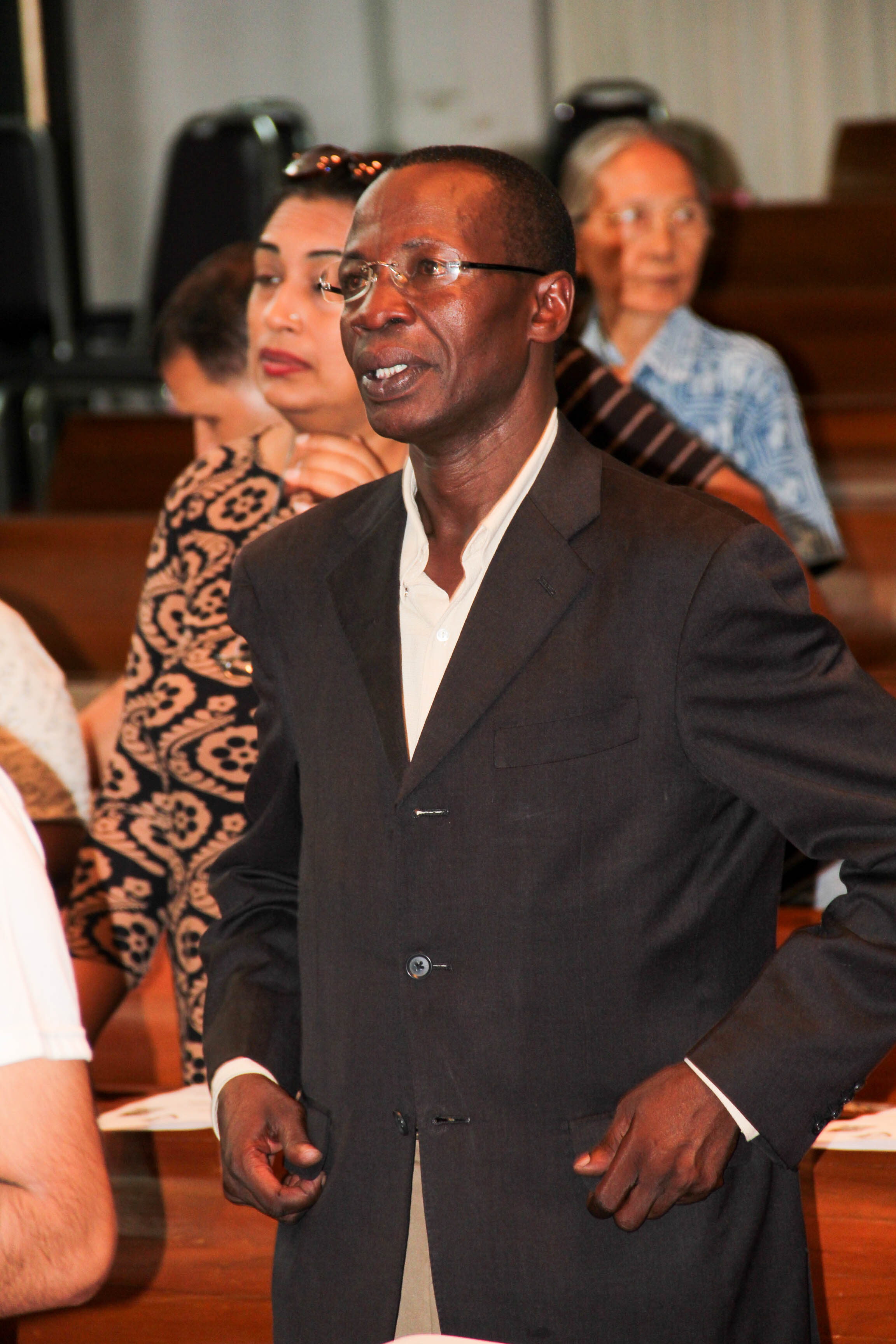 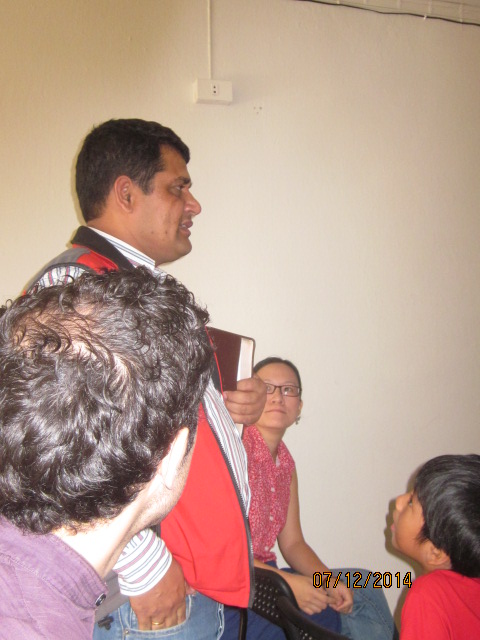 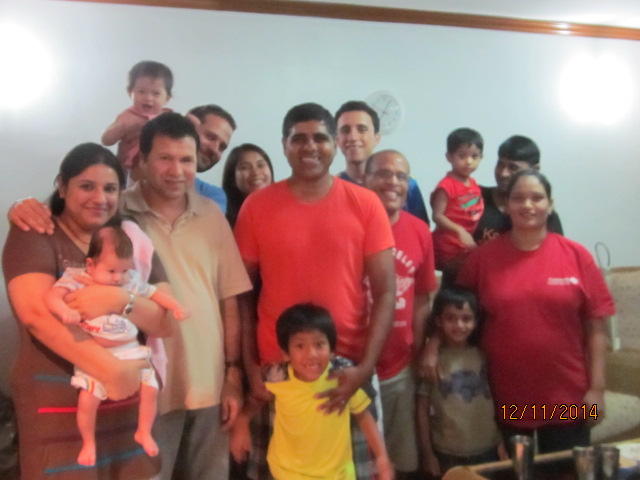 TO DATE
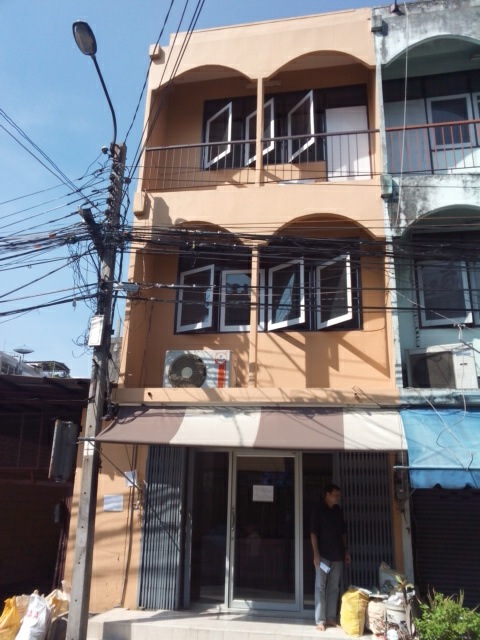 - Mission House
Missionary Intern
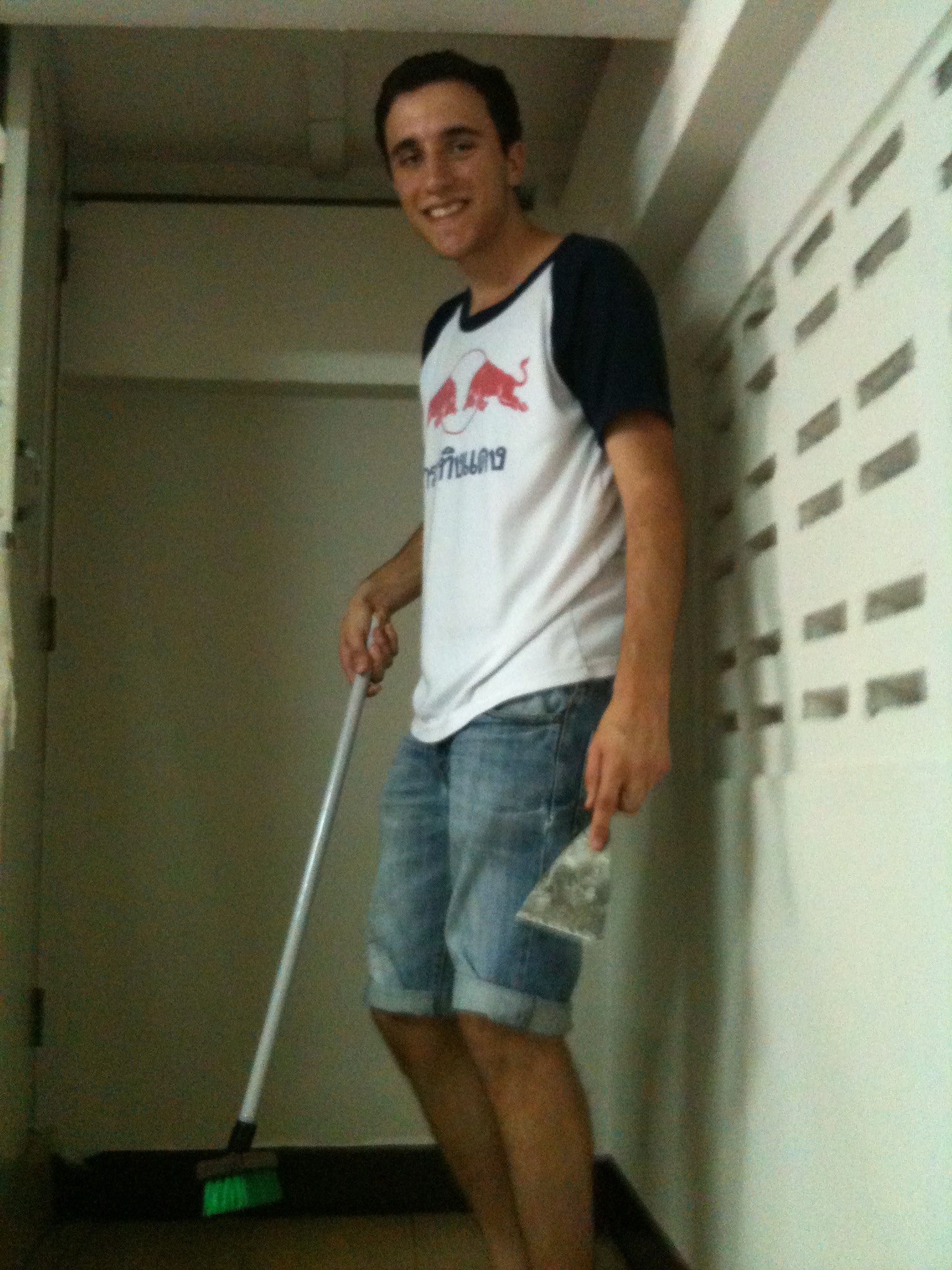 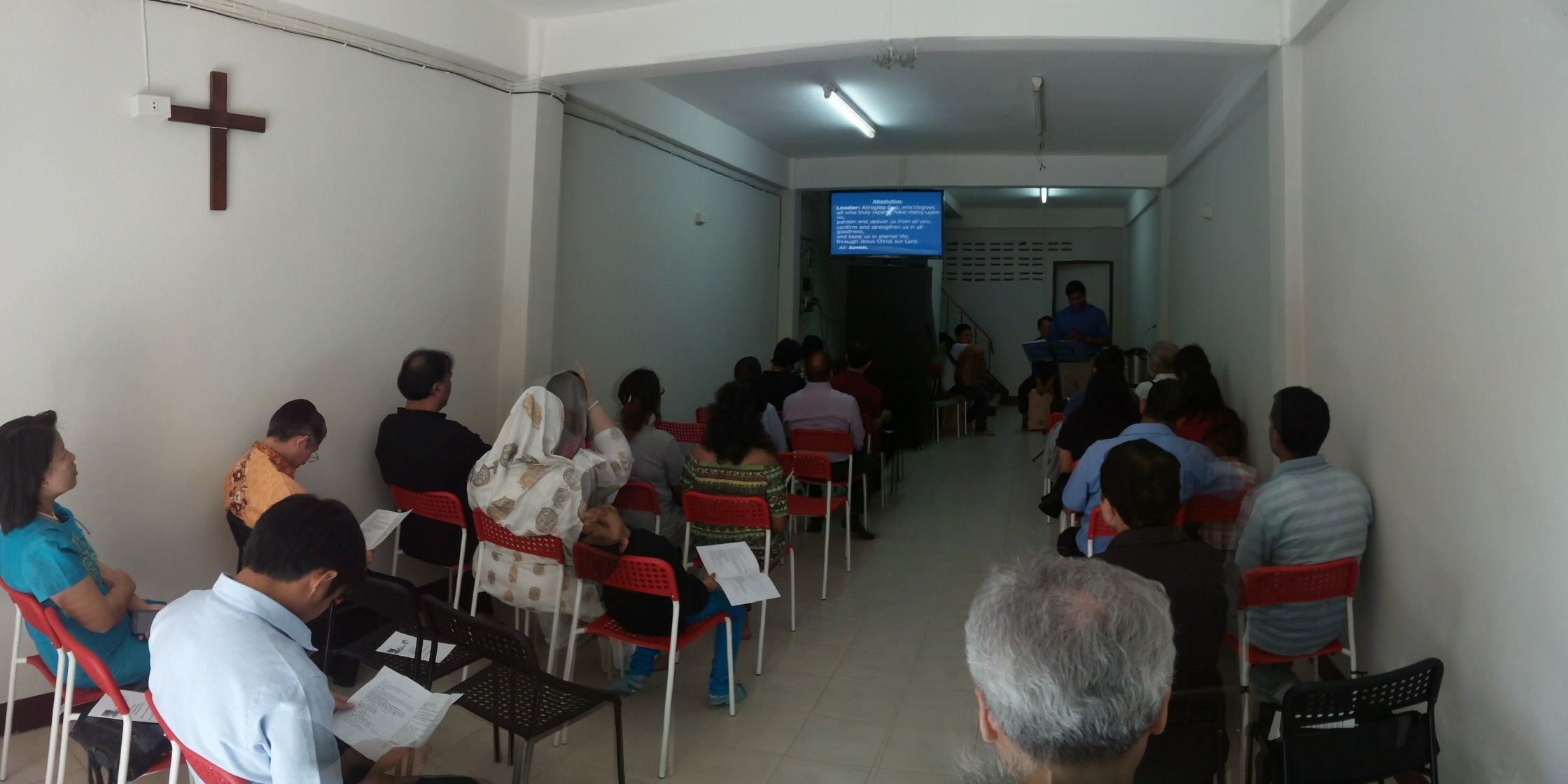 Isaac Lasky from England
TO DATE
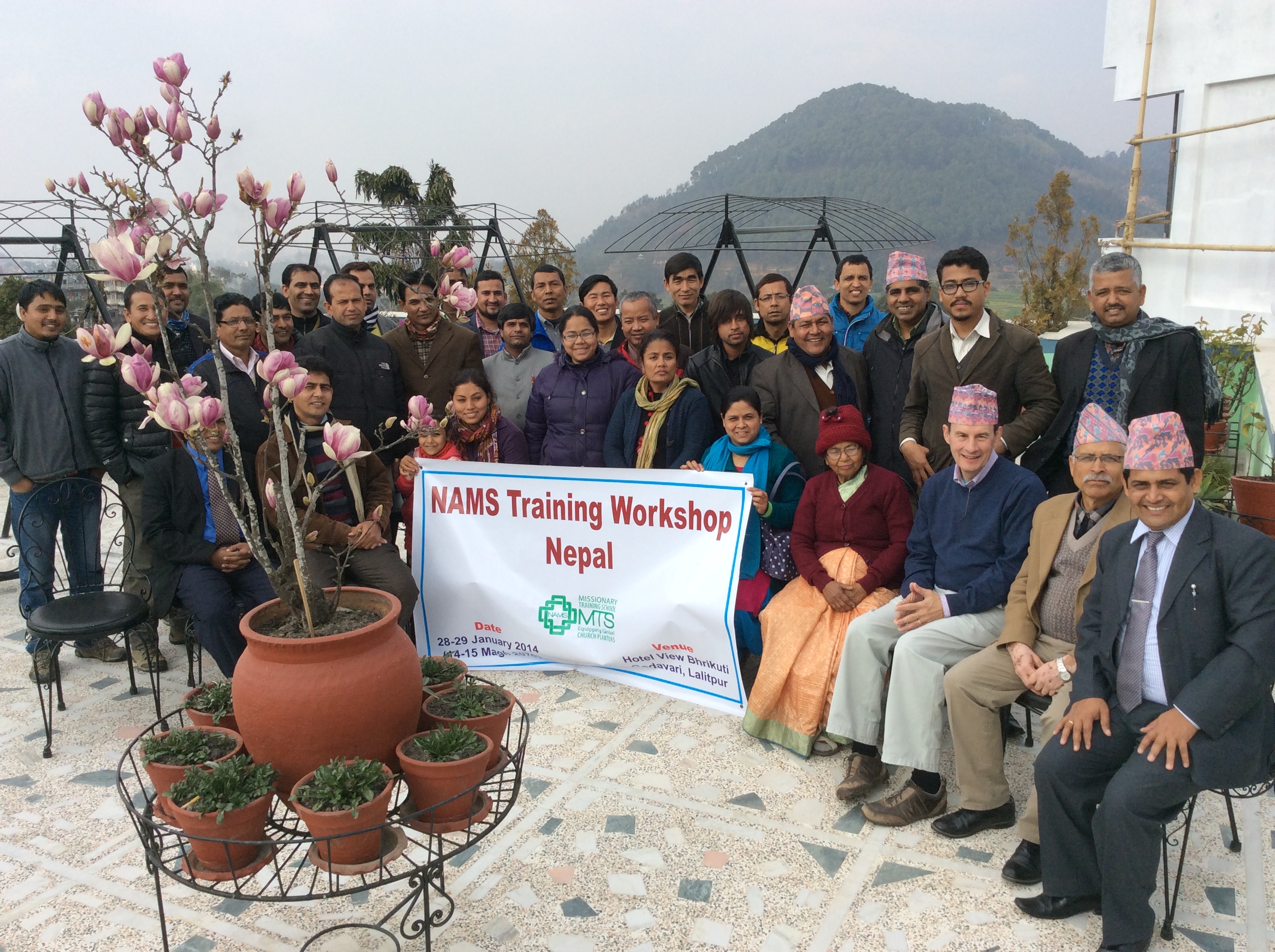 Regional work
NEPAL
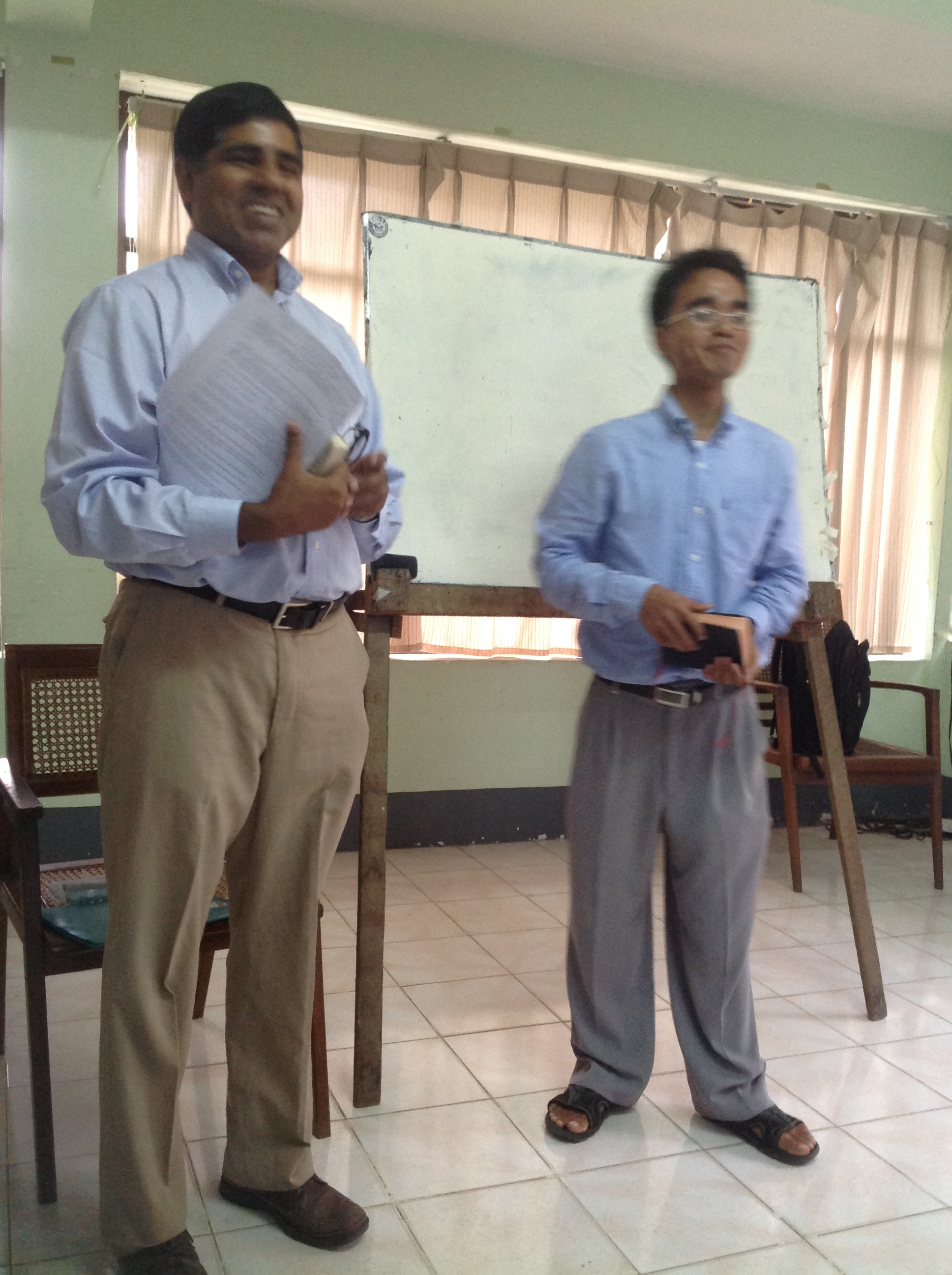 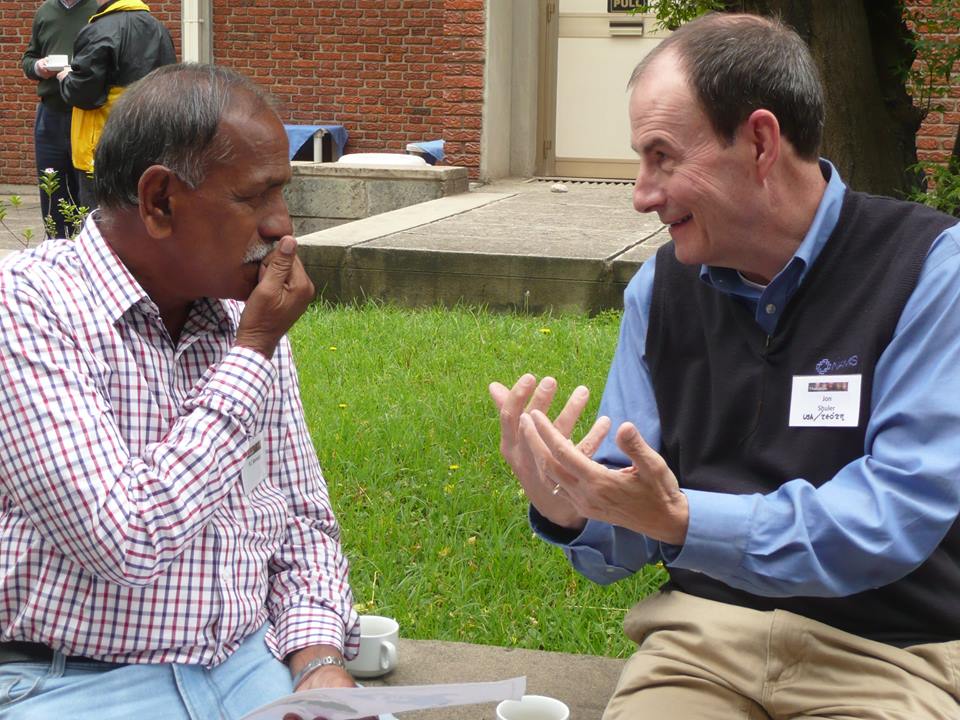 INDIA
MYANMAR
Sermon by Manik Corea
Psalm 23
- The Good Shepherd
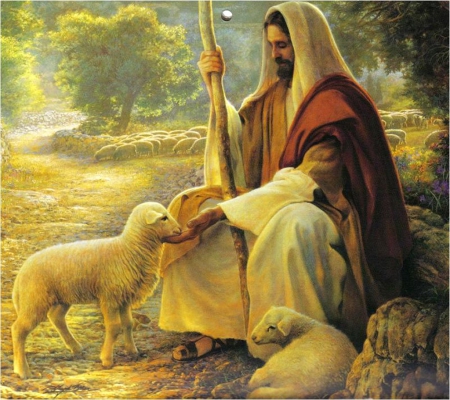 Scripture Reading: Psalm 23

   1 The Lord is my shepherd, I lack nothing.2  He makes me lie down in green pastures,   He leads me beside quiet waters,3  He restores my soul.   He guides me along the right paths   for His name’s sake.4 Even though I walk   through the valley of the shadow of  
      death   I will fear no evil,   for You are with me;
Scripture Reading: Psalm 23
    Your rod and Your staff, they comfort me.
5  You prepare a table before me in the presence of my enemies. You anoint my head with oil;  my cup overflows.
6   Surely your goodness and love will follow   
     me all the days of my life,  and I will dwell in the house of the Lord  for ever.
Psalm 23
Vs 1: The Lord is personal
  Jesus knows His sheep (John 10:3-4, 14)
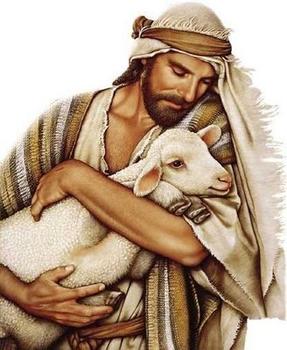 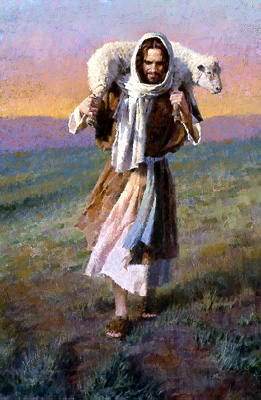 Psalm 23
Vs 2: The Lord is provider
Martin Luther said...
'Good morning theologians. You wake and sing. But I, old fool, know less than you and worry over everything, instead of simply trusting in the heavenly Father's care.'
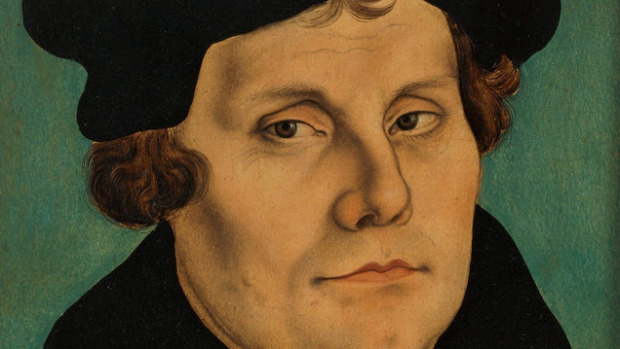 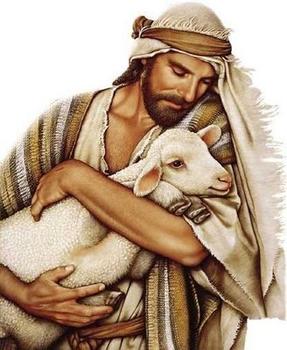 Psalm 23
Vs 2: The Lord is provider
   To worry is to question God's provision (Matthew 6:25-34).
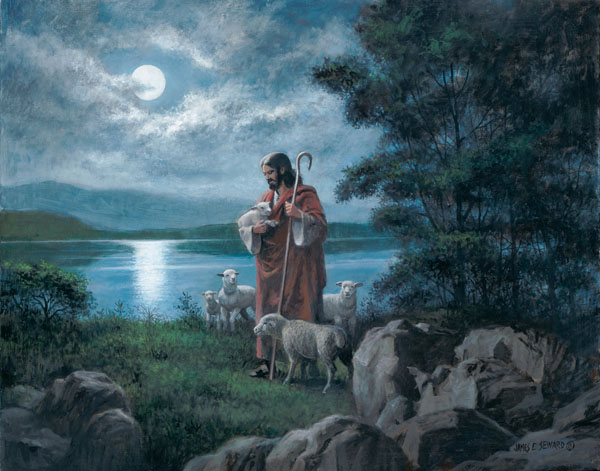 Psalm 23
Vs 3: The Lord is restorer

   ‘He guides me…along right paths’

	Lit. in Hebrew:
	‘paths that are right and good in God’s sight’

   Sheep need to be rescued first, and then led onto the right paths. It is all for God's sake and glory!
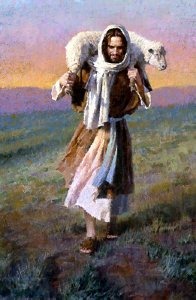 Psalm 23
Vs 4: The Lord is comforter and guide

   Trials have a purpose (Romans 5:4)
   He never leave us (Deuteronomy 31:6) – The rod and staff of the Shepherd guide and protect. 
   God’s Word and His Spirit are our guide, comfort, protection and strength.
Don’t look down or around – look up!
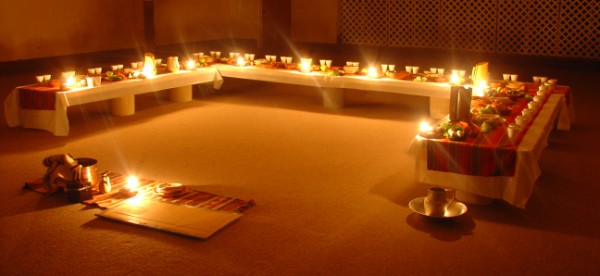 Psalm 23
Vs 5: The Lord is exalter
   God has blessed us with overflowing abundance.
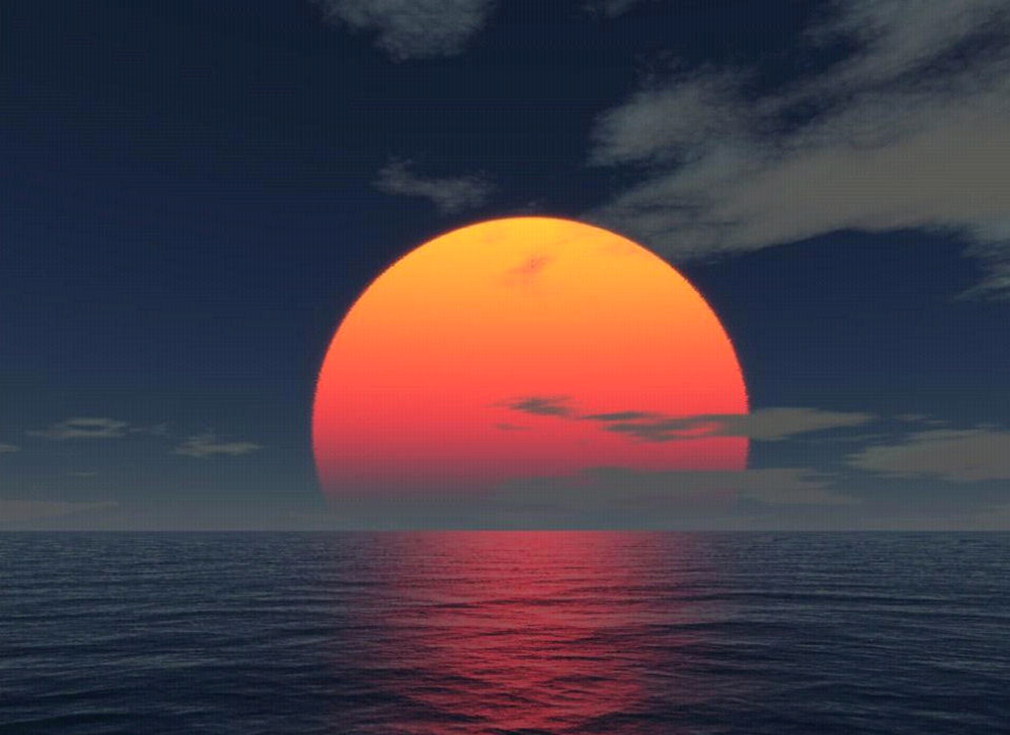 Psalm 23
Vs 6: The Lord is our home
   God's love and goodness are constant throughout our life and into eternity.

	Lit. ‘God’s constant, strong love’
Psalm 23
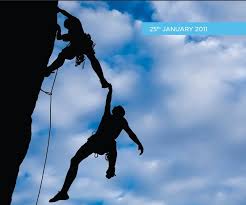 Application:
   1) We need to trust God's ways and timing
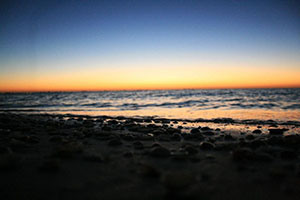 “He brought me here. He will keep me here. He will make this trial a blessing. He will bring me out again. Therefore, I am here by God’s appointment, in His keeping, under His training, for His time.”  
   (Andrew Murray)
Psalm 23
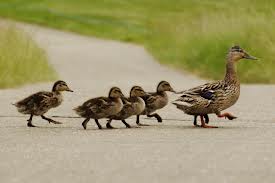 Application:
   1) We need to trust God's ways and timing
   2) We need to follow and obey Him on his paths, because they lead us home to Him.
THANK YOU FOR LISTENING!MAY WE KNOW THE LORD AS SHEPHERD OF OUR LIVESALWAYS!
Black
Get this presentation for free!
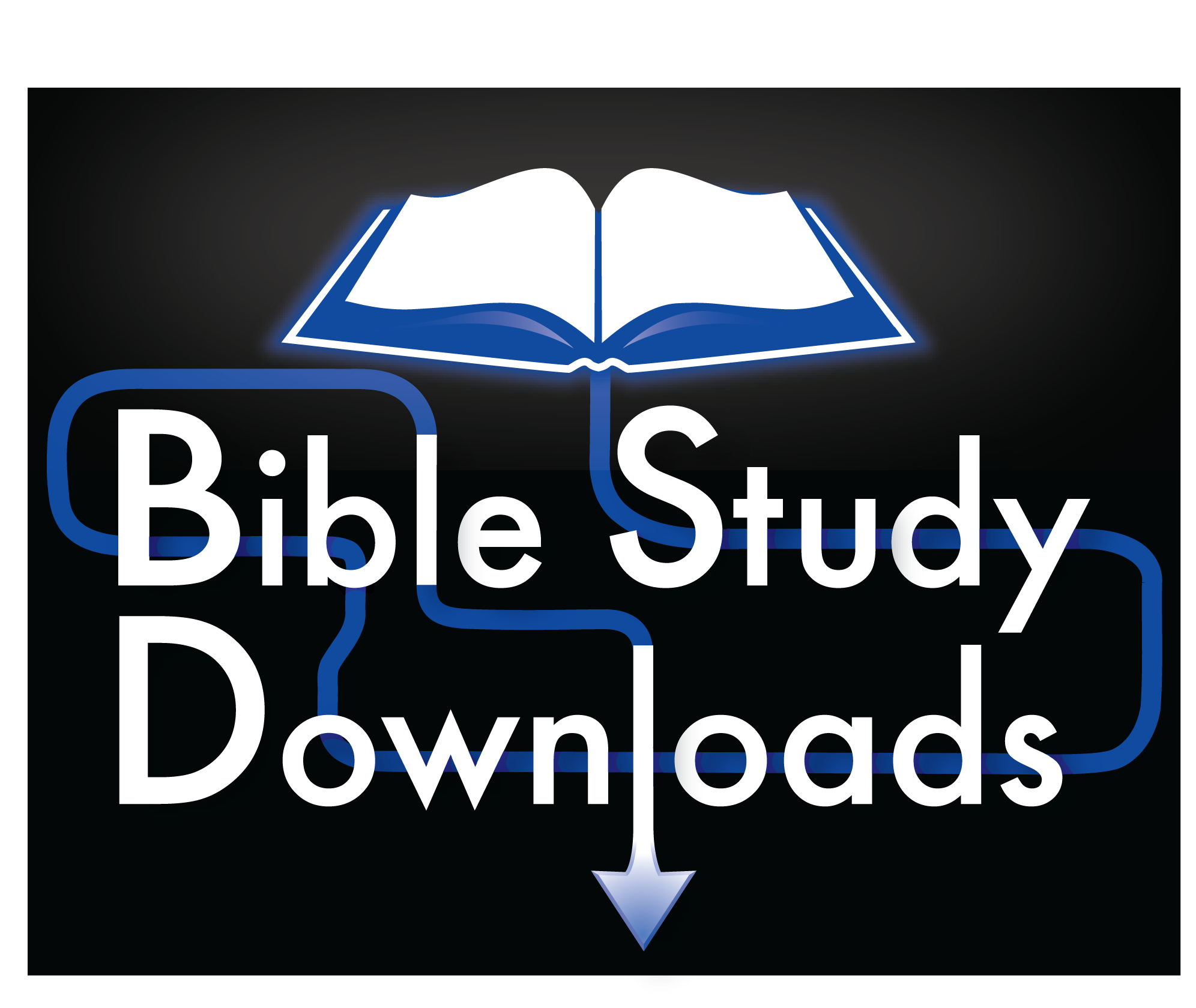 OT Sermons link at biblestudydownloads.com